6.11.12
סיכום אסיפה כללית
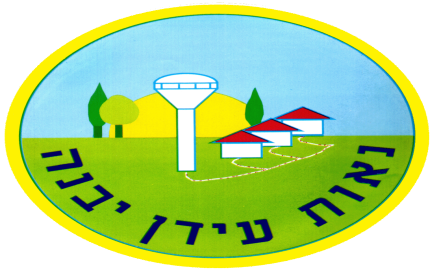 אסיפה כללית עמותת נאות עידן-  6.11.12
1
מטרות האסיפה הכללית
הצגת סטטוס פעילות בשנה האחרונה – יו"ר הועד - מוטי
הצגת דוחות כספיים והצעת תקציב לשנים 2013,2014 – גיזבר הועד – ישראל אברהם
בחירות לוועד חדש
אישור האסיפה:
המשך העסקת רו"ח
דוחות כספיים
תקציב פעילות
אסיפה כללית עמותת נאות עידן-  6.11.12
2
וועד העמותה וועדת ביקורת
ועד העמותה היוצא:
מוטי  ברקאי– יו"ר הועד
ישראל אברהם
דני מידן
כפיר דרור
צביקה ארונוביץ
זאב נשר (פרש באמצע התקופה)
הילל פוסק
עליזה פוסק
וועדת ביקורת היוצאת: היפו וחי בישראל
אסיפה כללית עמותת נאות עידן-  6.11.12
3
פעילות וועד העמותה
שיפור הביטחון האישי של תושבי השכונה.
סיום החלפת תשתית המים בשכונה.
החלפת מפעיל המכולת
אסיפה כללית עמותת נאות עידן-  6.11.12
4
4
פעילות וועד העמותה(המשך)
שיפור מראה השכונה והרמת רף איכות החיים בה.
רכישה מרוכזת-החלפת בלוני גז.
חלוקת שי ט"ו בשבט לבתי התושבים.
אסיפה כללית עמותת נאות עידן-  6.11.12
5
פעילות וועד העמותה(המשך)
המשך הטיפול בבקשה לשינוי תב"ע למכולת.
בניית אתר אינטרנט חדש לעמותה .
הפצת מידע עדכני לתושבי השכונה באמצעות הדוא"ל.
אסיפה כללית עמותת נאות עידן-  6.11.12
6
פעילות וועד העמותה(המשך)
בחינת עוצמת התאורה ברחובות.
חגיגות 30 לשכונה.
נושאים נוספים בהתאם להתייחסות חברי העמותה
אסיפה כללית עמותת נאות עידן-  6.11.12
7
פעילויות וועד העמותה- (המשך)
שיפור הביטחון האישי של תושבי השכונה.
-בעקבות גל פריצות לבתים בשכונה קיימנו אסיפת חירום שכונתית בהשתתפות מפקד תחנת משטרת יבנה ונציגי העירייה.
-העירייה בשילוב משטרת ישראל החלה להפעיל 3 ניידות שיטור משולב שמסיירות 24 שעות ביממה בכל רחבי יבנה.
-פרויקט רישות העיר במצלמות שמשדרות בזמן אמת למוקד העירוני אמור לפעול באופן מבצעי החל מ-15.11.12 (כבר כיום מעביר דיווחים)
-יזמנו קורס להכשרת משמר השכונה. התקיימו כבר 2 מחזורים ופעילות משמר השכונה החלה לפעול. (בקרוב מחזור נוסף)
אסיפה כללית עמותת נאות עידן-  6.11.12
8
פעילויות וועד העמותה- (המשך)
החלפת תשתית המים בשכונה. 
-הסתיים פרויקט החלפת תשתית המים בכל רחובות השכונה.
-כחלק מהפרויקט הותקנו ברזי כבוי בכל הלופים והרחובות הראשיים בהתאם לתקן המחייב.
-הלחץ שהתאגיד מחויב לו 2.5 אט' ובפועל יש כעת כ-4 אט' בכל כניסה לבית.
אסיפה כללית עמותת נאות עידן-  6.11.12
9
פעילויות וועד העמותה- (המשך)
החלפת מפעיל המכולת השכונתית
-מפעיל המכולת ביקש לסיים את חוזה ההשכרה לפני תום החוזה .
 -לאחר מו"מ ממושך חתמנו חוזה עם המפעיל החדש, אבי גאון, שמנסה בימים אלה לרכוש את אמונם של הקונים הקבועים וקונים פוטנציאלים.
אסיפה כללית עמותת נאות עידן-  6.11.12
10
פעילויות וועד העמותה- (המשך)
שיפור מראה השכונה והרמת רף איכות החיים בה.
הוועד מצלם מעת לעת מפגעים בשכונה כגון: גינון מוזנח, לכלוך,פנסים מנותצים, גני שעשועים עם צואת כלבים וכו'. החומר מועבר לראש העיר ובדרך כלל זכה לטיפול ענייני. 
העלנו בפני ראש העיר את הצורך בשדרוג הגינון בשכונה. הובטח לנו שכאשר יושלם פרויקט השקאה של גינון ציבורי באמצעות מים מושבים יחול שדרוג משמעותי.
אסיפה כללית עמותת נאות עידן-  6.11.12
11
פעילויות וועד העמותה- (המשך)
רכישה מרוכזת.
-הוועד בחן חלופות לחברה שסיפקה באופן קבוע בלוני גז לתושבי השכונה והעלתה את מחיריה בצורה לא סבירה. כתוצאה מהבחינה יש כיום 2 חברות שמספקות גז לתושבי השכונה במחיר מופחת משמעותית.
-אנחנו בוחנים רכישה מרוכזת של פחי אשפה איכותיים כתחליף לפחים הנוכחיים שרובם פגומים.
אסיפה כללית עמותת נאות עידן-  6.11.12
12
פעילויות וועד העמותה- (המשך)
חלוקת שי ט"ו בשבט. 
-החלטנו השנה לחלק שי ט"ו בשבט במתכונת שונה –חלוקת עציץ לכל בית.
-החלוקה בוצעה ע"י חניכי הצופים שבתמורה לכך הוועד מימן להם טיול ליומיים לחרמון.
-הוועד סיכם עם העירייה שתילת עצים חדשים ברחבי השכונה בט"ו בשבט הקרוב.
אסיפה כללית עמותת נאות עידן-  6.11.12
13
פעילויות וועד העמותה- (המשך)
טיפול בבקשה לשינוי תב"ע מכולת .
-הוועדה המחוזית דחתה את בקשתינו לשינוי תב"ע.
-אנחנו נמצאים בתהליך ערעור במתואם עם ראש העיר.
- הוועד יבחן אפשרות לבצע גג רעפים עוד בטרם סיום הליך אישור התב"ע.
אסיפה כללית עמותת נאות עידן-  6.11.12
14
פעילויות וועד העמותה- (המשך)
בניית אתר אינטרנט חדש לעמותה.
-השנה בנינו אתר אינטרנט חדש לעמותה ידידותי ועדכני  שעלות תחזוקתו נמוכה משמעותית מהאתר הקודם.
 -תושבים רבים עושים שימוש באתר העמותה ובאמצעותו פונים אל הוועד בנושאים שונים.



-
אסיפה כללית עמותת נאות עידן-  6.11.12
15
פעילויות וועד העמותה- (המשך)
הפצת עדכונים באמצעות הדוא"ל ובאתר העמותה
-הוועד מפיץ מעת לעת עדכונים לתושבים ומשתדל לעשות זאת באמצעות הדוא"ל כדי לחסוך בנייר. ברשותנו למעלה מ-550 כתובות דוא"ל.
 -השנה הצלחנו להוסיף כתובות דוא"ל עדכניות והיעד להגיע לכל תושב באמצעות המייל.




-
אסיפה כללית עמותת נאות עידן-  6.11.12
16
פעילויות וועד העמותה- (המשך)
בחינת תאורת רחובות בהתאם לתקן.
-לאור תלונות של תושבים הוועד בוחן בימים אלה את עוצמת התאורה ברחובות השכונה (בעיקר בלופים) . במידה וניווכח שהתאורה אינה עומדת בתקן המחייב נפנה בהתאם לעירייה.
אסיפה כללית עמותת נאות עידן-  6.11.12
17
פעילויות וועד העמותה- (המשך)
חגיגות שנות ה-30
הוועד שקל לקיים אירוע מיוחד לרגל 30 שנה לשכונה במהלך 2013 . פנינו לקבל את התייחסות התושבים ולאור ההתייחסות שקיבלנו החלטנו להשקיע את כספי הוועד בפעילויות יותר מועילות.
אסיפה כללית עמותת נאות עידן-  6.11.12
18
תקציב הועד לשנים 2012 - 2013 - 2014
עקרונות התקציב לשנים  2012 , 2013 ו-2014

התקציב מבוסס על הוצאות הועד השוטפות שהיו, על החלטות במהלך דיוני הועד וסיכומי האסיפות הכלליות, ובנוסף על תזרים ההכנסות של הועד מהמקורות השונים. תקציב שנים הבאות  יתבסס על תקציב זה עם שינויים והתאמות שיבוצעו ע"י הועד שיכהן . 
התקציב לשנתיים, במעבר בין השנים יבוצע עדכון מדדי ואם יידרש יעודכנו גם סעיפי תקציב נוספים.
הסעיפים שי לחגים והפקת ארועים משמשים יחדיו את הועד לפעילויות החברתיות, ההפרדה טכנית במהותה. 
סעיף ב.נ.מ (בלתי נצפה מראש)  - 5,000 ש"ח מהצעת התקציב מאפשר גמישות נוספת לנושאים חדשים שיעלו ובכך תימנע פריצה תקציבית (רזרבה בתקציב), בסעיף זה יכללו הוצאות רכבת באם ידרשו בעתיד.
בתקציב -  יכולת ניוד של 25% מכל סעיף בין הסעיפים, וכן הקדמות תקציב משנים הבאות להווה במקרה "שבר".
תרומות – הוספנו סעיף נוסף תרומה לקהילה, הועד מאמץ אוכלוסיות חלשות (בתי אבות וכד') ובכל שנה נוהג לחלק  שי לחגים הדלקת נר חנוכה וכד' – החלטנו להפריד פעילות זו בסעיפים ולהקצות סעיף נפרד .
אסיפה כללית עמותת נאות עידן-  6.11.12
19
19
החלטות: 
     רו"ח
     תקציב
בחירת וועד חדש

נושאים נוספים:
     סקר צורכי הציבור
התייחסות הפורום
ונושאים נוספים
אסיפה כללית עמותת נאות עידן-  6.11.12
20
20